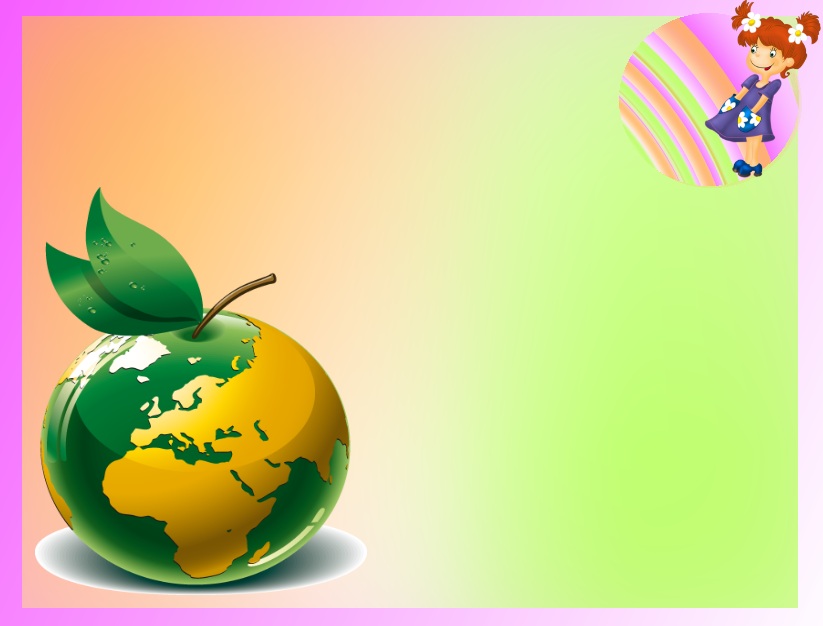 Обобщение по теме«Полезные ископаемые»
Выделить свойства одной горной породы.
План.
1. Твердый, рыхлый
2. Цвет
3. Блеск
4.Другие признаки

Слова для справок: твердый, рыхлый, прочный, хрупкий, прозрачный, бесцветный, белый, синий, серый, желтый, красный, черный, имеет блеск, не имеет блеска, жидкий, растворитель, текучий, пластичный, горючий, тяжелее воды.
1. Как называются места залегания полезных ископаемых А)шахты                              Б) месторождения               В) открытые карьеры                  Г) скважины
2. Что строят люди, чтобы добывать полезные ископаемые, находящиеся глубоко в земле? А) шахты                                    Б) месторождения                    В) открытые карьеры             Г) скважины
3. Где добывают полезные ископаемые, расположенные близко к поверхности земли? 
А) в шахтах                            Б) в месторождениях              В) в открытых карьерах       Г) в скважинах
3. Горы пустой породы, которые образуются при добыче каменного угля в шахтах, называются: А) курганы Б) терриконы В) сопки
4. Что монтируют для добычи нефти и газа?
 А) шахты Б) месторождения В) открытые карьеры          Г) скважины
5. Как называется полезное ископаемое, которое используют в качестве топлива, а также из него получают бензин, реактивное и дизельное топливо, машинное масло? 
А) природный газ                              Б) каменный уголь                          В) нефть
6. Какой основной заменитель металлов используют в наше время? 
А) дерево          Б) камень  В)  пластмасс
7. Сырьём для стекла является: А) известняк Б) глина  В) песок.
8. Какое свойство глины используют при изготовлении посуды: А) Твердость Б) Водонепроницаемость В) Лёгкость
9.  Самая твёрдая разновидность известняка: А) Мел Б) Мрамор В) Ракушечник
10. Горючие полезные ископаемые – это, прежде всего: А) топливо Б) средство для получения лекарства В) удобрение
11. Горючие полезные ископаемые-это: А) каменный уголь, нефть, природный газ Б) фосфорит, асбест, соль В) гранит, известняк, мрамор
12. Это горючее полезное ископаемое ещё используется как удобрение: А) торф Б) бурый уголь В) нефть
13. Основной транспорт для нефти: А) Цистерны на машинах. Б) Трубопроводы В)Вагоны
14. Нефть перерабатывают: 
А) в доменных печах Б) на нефтеналивных заводах В) на нефтеперерабатывающих заводах
15. Иногда газ выходит из-под земли вместе с нефтью, его называют: 
А) сопутствующим Б) соседствующим В) родственным
16. Применяется в быту, используется на тепловых электростанциях, получают искусственные волокна, каучук: А) газ Б) нефть В) уголь
17. Какие полезные ископаемые используют в строительстве? А. песок и глина                                 Б. каменный уголь и железная  руда                     В. нефть и газ
18. Что образуется при разрушении гранита из кварца?
А) глина              Б) песок   
            В) руда
19. В природе находится в виде мощных залежей. Его разновидности - мел, мрамор. 
А) гранит              Б)  торф   
              В) известняк
20. Самое главное свойство 
железной руды?

А) горючесть     Б) плавкость
       В) пластичность